МОЛОДОЙ СПЕЦИАЛИСТ ЯВИЛСЯ ПО РАСПРЕДЕЛЕНИЮ
ВЫПУСКНИК
Свидетельство о направлении на работу
Справка о самостоятельном трудоустройстве
Важно!

Смотрим на дату выдачи документа об образовании
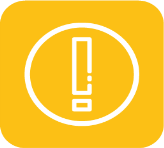 Республиканский (местный) бюджет + 1/2 срока республиканский (местный) бюджет - кроме заканчивающих на вечернем, заочном, целевом - но + целевая дневная
Средства физлиц или собственные средства + средства юрлиц (ИП)
Молодой специалист
Не молодой специалист
ИТОГОВЫЙ ДОКУМЕНТ НА РУКАХ
РАСПРЕДЕЛЕНИЕ
выдается свидетельство
(п. 7 ст. 83 Кодекса об образовании)
НАПРАВЛЕНИЕ НА РАБОТУ
выдается свидетельство
(п. 7 ст. 84 Кодекса об образовании)
САМОСТОЯТЕЛЬНОЕ ТРУДОУСТРОЙСТВО
выдается справка
(п. 1 ст. 87 Кодекса об образовании)
Презентация подготовлена с использованием
правовых актов по состоянию
на 24 августа 2020 г.
ОНЛАЙН-СЕРВИС ГОТОВЫХ 
ПРАВОВЫХ РЕШЕНИЙ
СВЕРЯЕМСЯ СО СРОКОМ ОБЯЗАТЕЛЬНОЙ РАБОТЫ, УСТАНОВЛЕННЫМ ЗАКОНОДАТЕЛЬСТВОМ ДЛЯ МОЛОДЫХ СПЕЦИАЛИСТОВ
ОНЛАЙН-СЕРВИС ГОТОВЫХ 
ПРАВОВЫХ РЕШЕНИЙ
ВАЖНО!
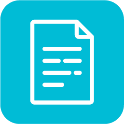 Предельный срок обязательной работы

По желанию выпускника засчитывается 
(ч. 4 п. 3 ст. 83 Кодекса об образовании):
период военной службы по призыву, службы в резерве в Вооруженных Силах Республики Беларусь, других войсках и воинских формированиях Республики Беларусь;
период нахождения в отпуске по уходу за ребенком до достижения им возраста трех лет;
иные периоды, определяемые Правительством Республики Беларусь.

Минимальный срок обязательной работы

Целевая подготовка 
(ст. 84 Кодекса об образовании)
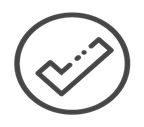 Необоснованный отказ в заключении трудового договора запрещен (ст. 16 ТК).
Штраф от 20 до 50 БВ (ч. 2 ст. 9.16 КоАП)
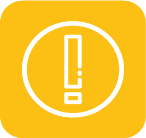 Нецелесообразно заключать с молодым специалистом срочный         трудовой договор в случаях, указанных в ч. 3
            ст. 17 ТК (в п. 33 Положения о распределении - ограничения)
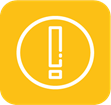 Предмет трудового договора (трудовая функция) должен                  
            соответствовать полученной специальности (направлению                  специальности, специализации) и присвоенной 
          квалификации (ч. 2 п. 12 Положения о распределении)
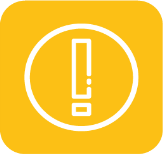 Предварительное испытание не устанавливается (ст. 28 ТК)
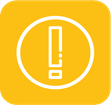 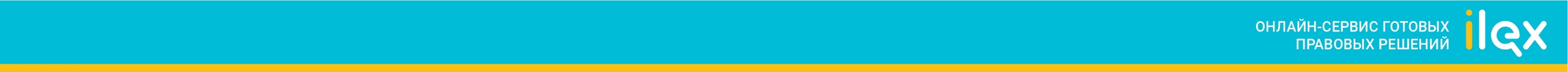 ОНЛАЙН-СЕРВИС ГОТОВЫХ 
ПРАВОВЫХ РЕШЕНИЙ
Алгоритм действий нанимателя при приеме на работу молодого специалиста
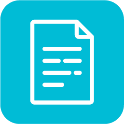 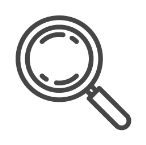 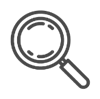 ВЫПЛАТЫ И КОМПЕНСАЦИИ
ИНЫЕ ГАРАНТИИ
выплачивается независимо от количества дней отдыха, использованных выпускником
выплачивается в месячный срок со дня заключения трудового договора (контракта)
ДЕНЕЖНАЯ ПОМОЩЬ
Условия, ухудшающие положение работников по сравнению с законодательством о труде, являются недействительными
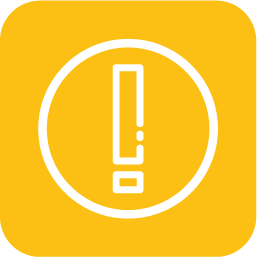 <*> Выплаты на членов семьи производятся, если они переезжают до истечения 1 года со дня фактического предоставления им жилого помещения.